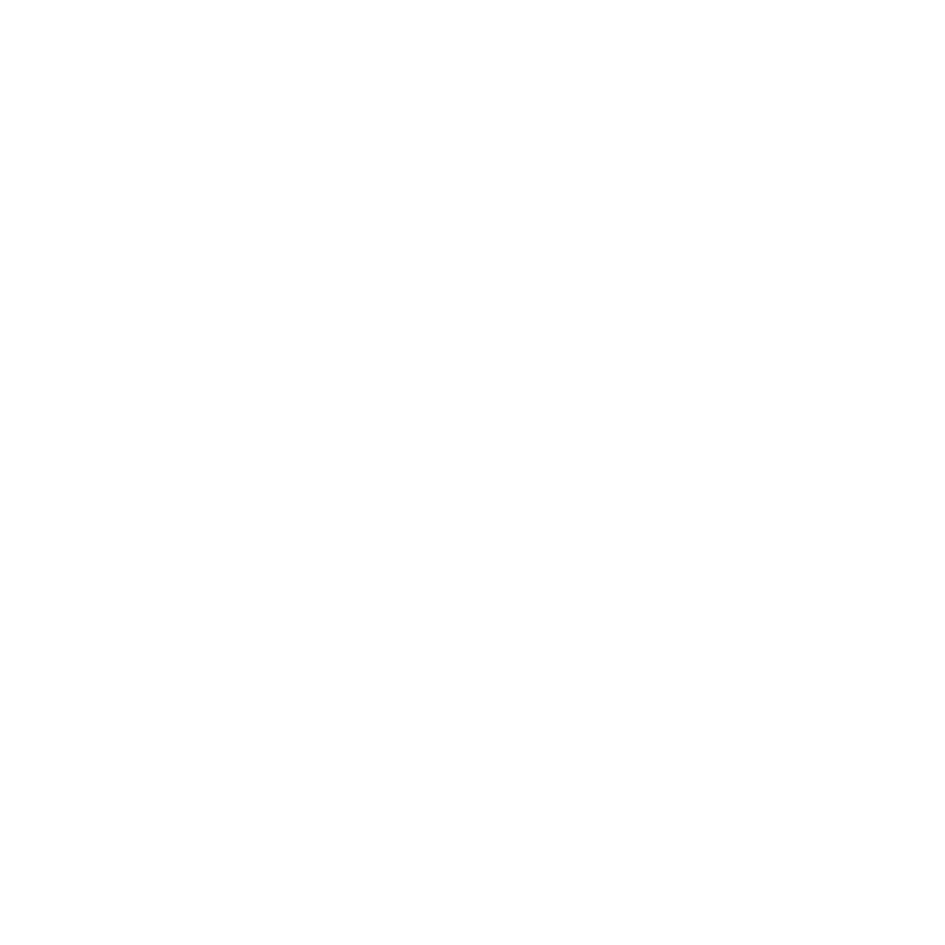 LATN FellowshipExploring Inclusive Solutions in OER
Ash Barber – UniSA Library
Acknowledgement of Country
I respectfully acknowledge the Kaurna People as the Traditional Custodians of the unceded lands where I live and work and I extend that respect to all First Nations Peoples and acknowledge their deep and spiritual relationship to Country.
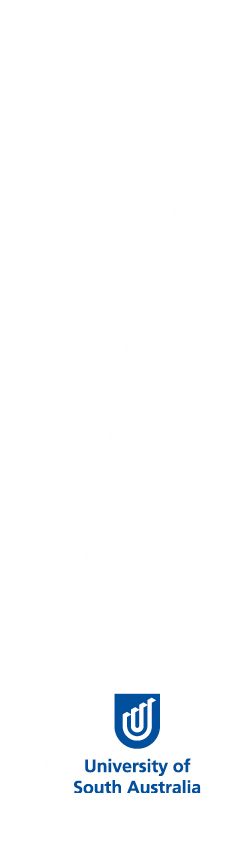 OER flourishing in Australia
CAUL Pressbooks publishing pilot
Heightened awareness of traditional textbook issues
Lambert & Fadel (2022) Open textbooks and social justice: A national scoping study
Need for central hub of IDEA guidance for Australia
Why this project?
(and why now?)
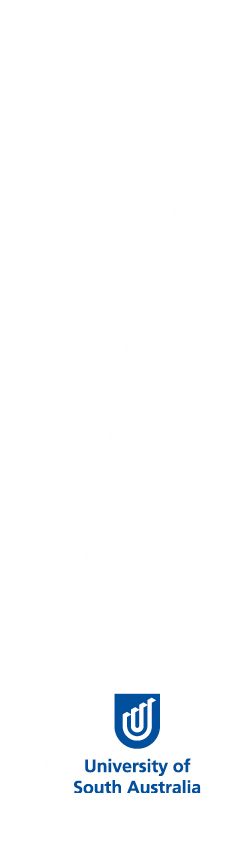 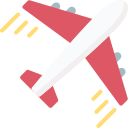 Adelaide
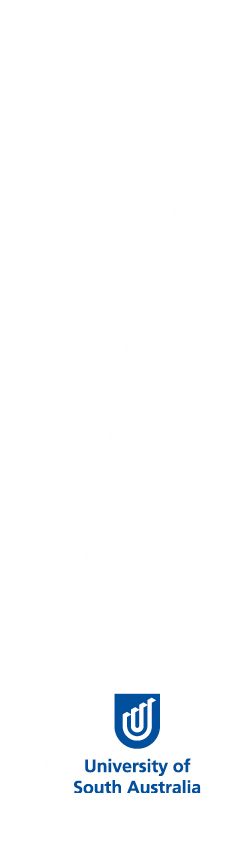 Leg 1
Los Angeles & Santa Clarita





James Glapa-Grossklag
Dean: Educational Technology, Learning Resources & Distance Education
OER Fellow, Michelson 20MM Foundation
Co-Director: Open for Anti-Racism (OFAR) Program
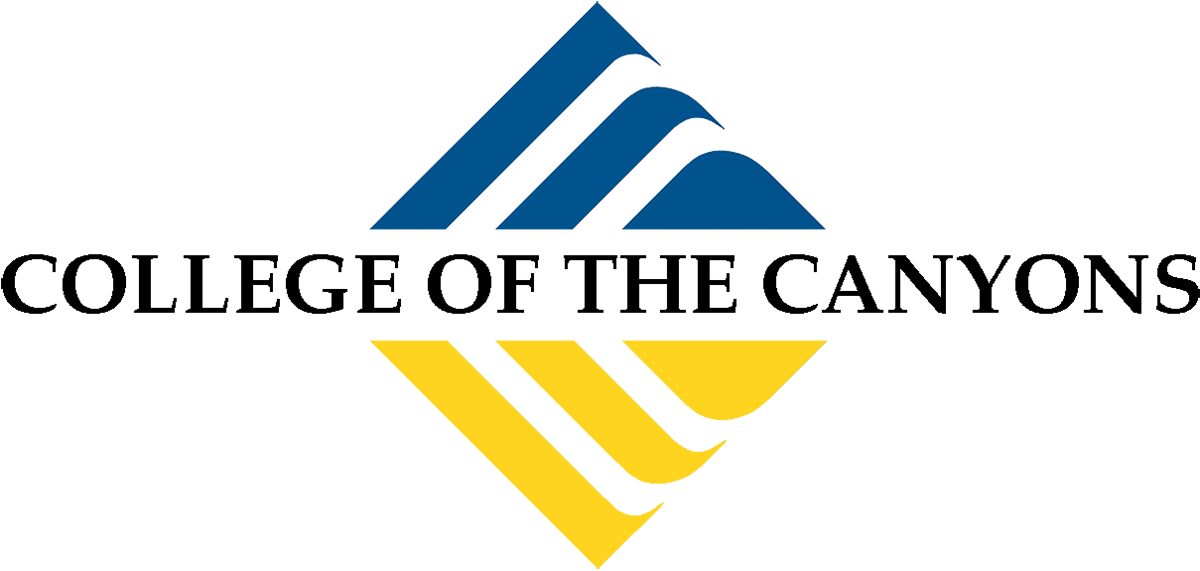 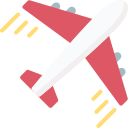 Adelaide
Los Angeles
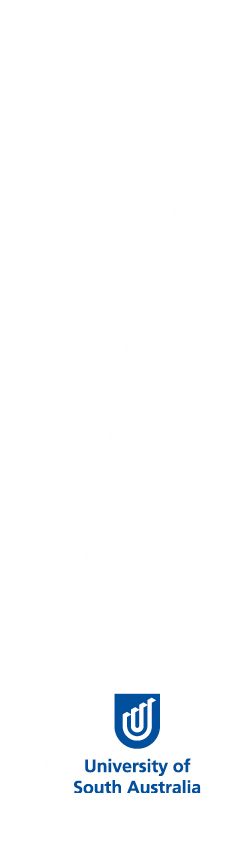 Leg 2
Vancouver





Amanda Coolidge
Executive Director, BCcampus

Clint Lalonde
Director: Open Education, BCcampus

Carolee Clyne
Learning Strategy Consultant, Universal Design for Learning (UDL)
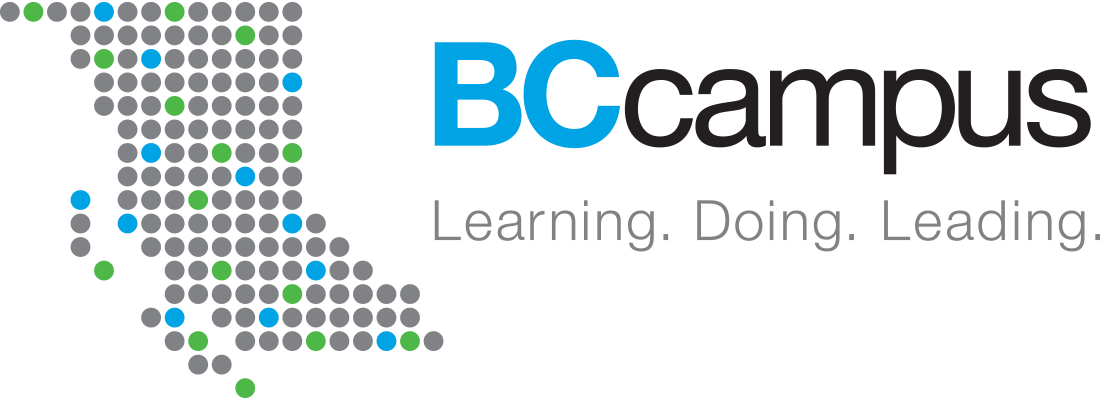 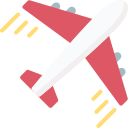 Adelaide
Los Angeles
Vancouver
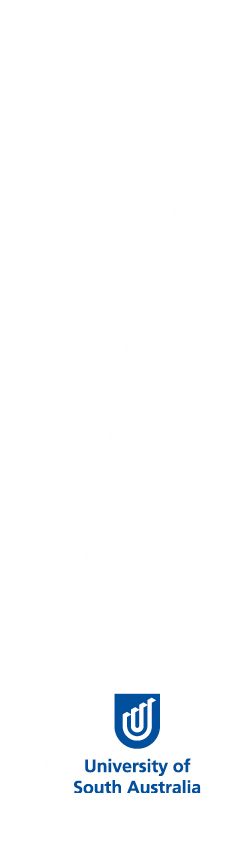 Leg 3
Minneapolis



 
Dave Ernst
Founder & Executive Director, Open Education Network

Barb Thees
Director: Community Engagement, Open Education Network

Al Kuslikis
Sr. Associate: Strategic Initiatives, AIHEC
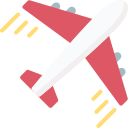 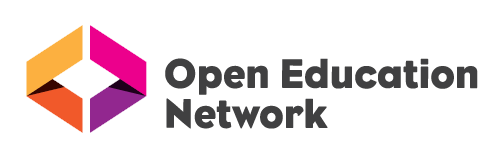 Adelaide
Los Angeles
Vancouver
Minneapolis
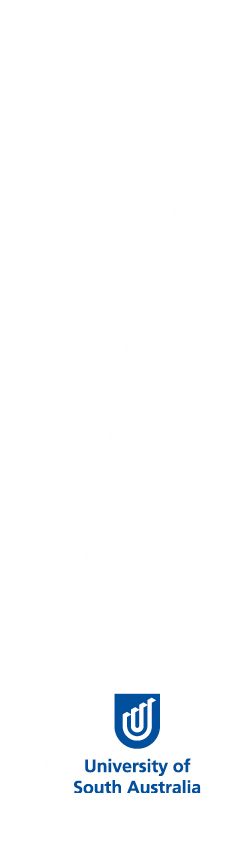 Home
Adelaide
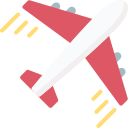 Adelaide
Los Angeles
Vancouver
Minneapolis
Los Angeles (again)
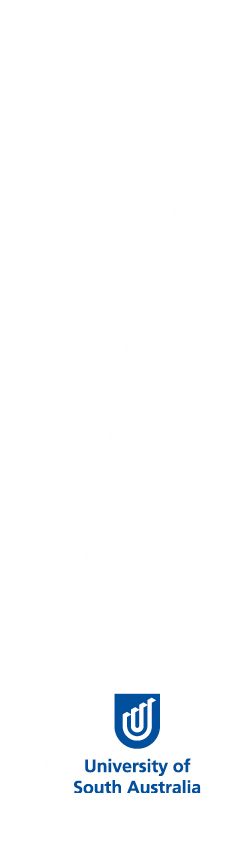 Home
Adelaide
+ 2.5 weeks
+ 21 meetings
+ 46 people
+ 33,000 kms
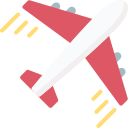 Adelaide – Back home!
Los Angeles
Vancouver
Minneapolis
Los Angeles (again)
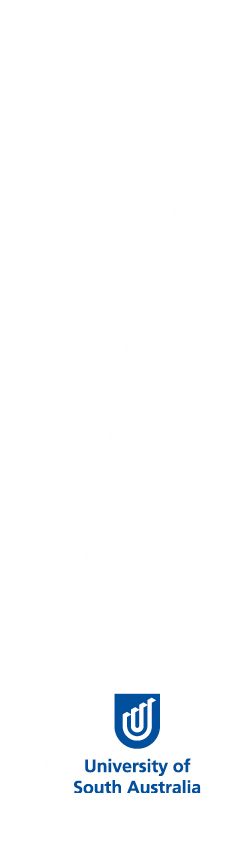 Home
Adelaide
+ 2.5 weeks
+ 21 meetings
+ 46 people
+ 33,000 kms
= Giant Spreadsheet
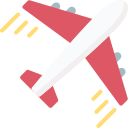 Adelaide – Back home!
Los Angeles
Vancouver
Minneapolis
Los Angeles (again)
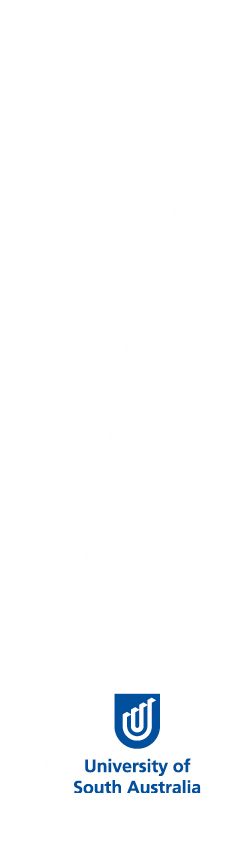 Key Insights
Dedicated OER role
BranchED Equity Rubric
BCcampus Indigenization Guides
UDL Guidelines
Little wins
Australian resources
(so far)
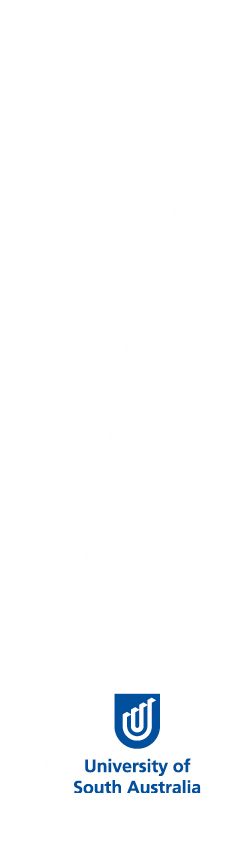 Key Insights
Dedicated OER role
BranchED Equity Rubric
BCcampus Indigenization Guides
UDL Guidelines
Little wins
Australian resources
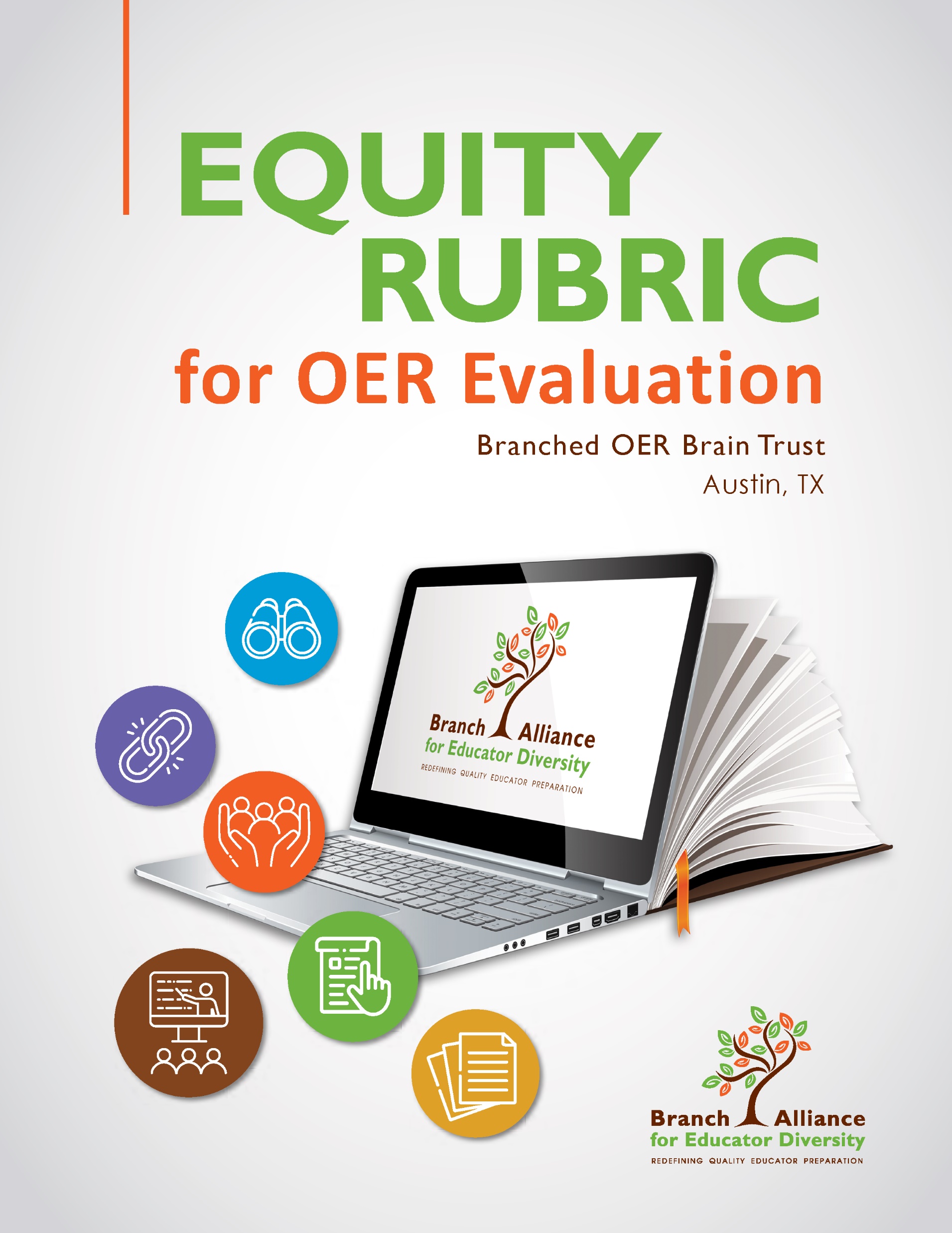 (so far)
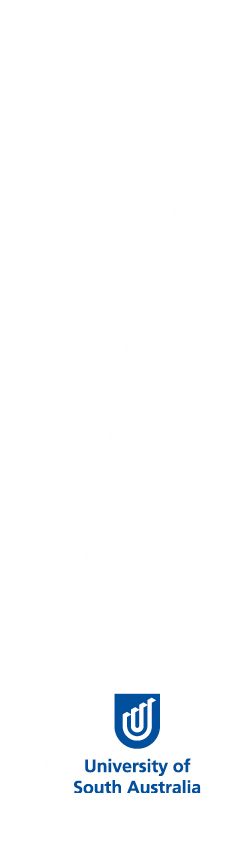 Key Insights
Dedicated OER role
BranchED Equity Rubric
BCcampus Indigenization Guides
UDL Guidelines
Little wins
Australian resources
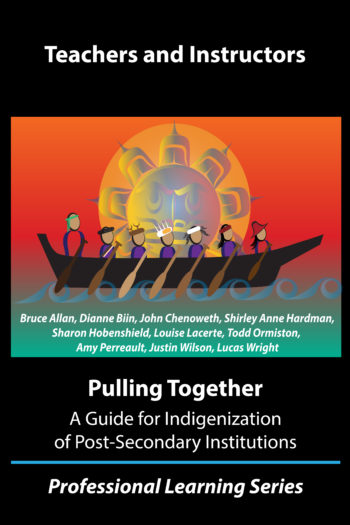 (so far)
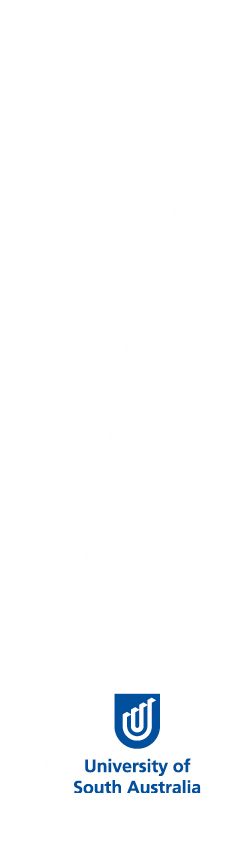 Key Insights
Dedicated OER role
BranchED Equity Rubric
BCcampus Indigenization Guides
UDL Guidelines
Little wins
Australian resources
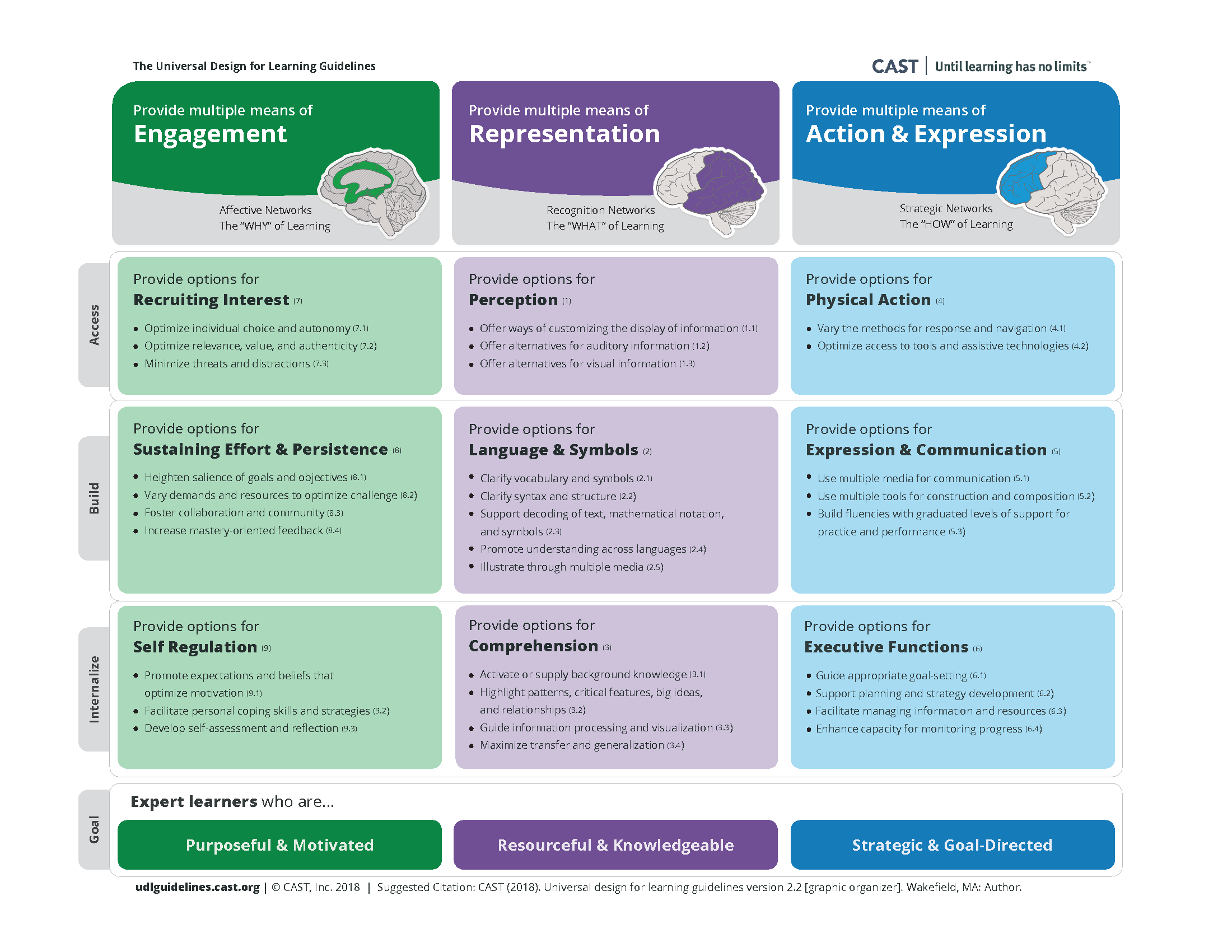 (so far)
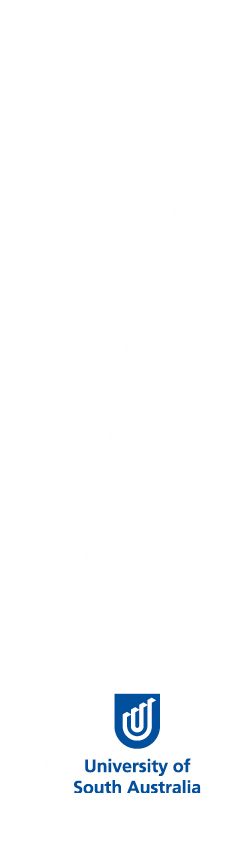 Key Insights
Dedicated OER role
BranchED Equity Rubric
BCcampus Indigenization Guides
UDL Guidelines
Little wins
Australian resources
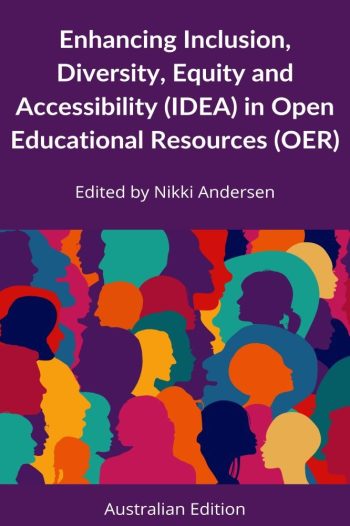 (so far)
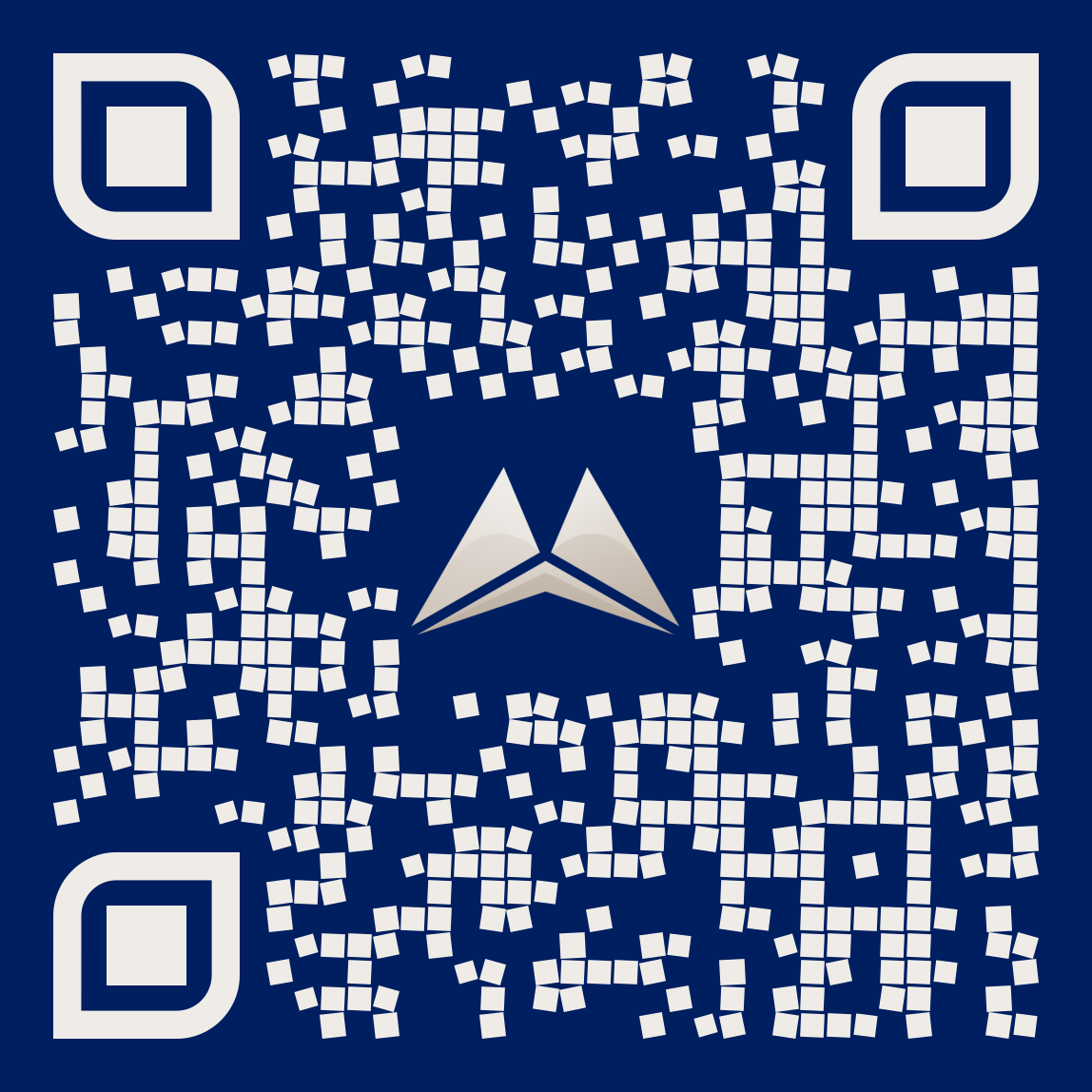 EmpoweredOER.wordpress.com
Ashleigh.Barber@unisa.edu.au
@AshTheLibrarian  #EmpoweredOER
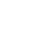 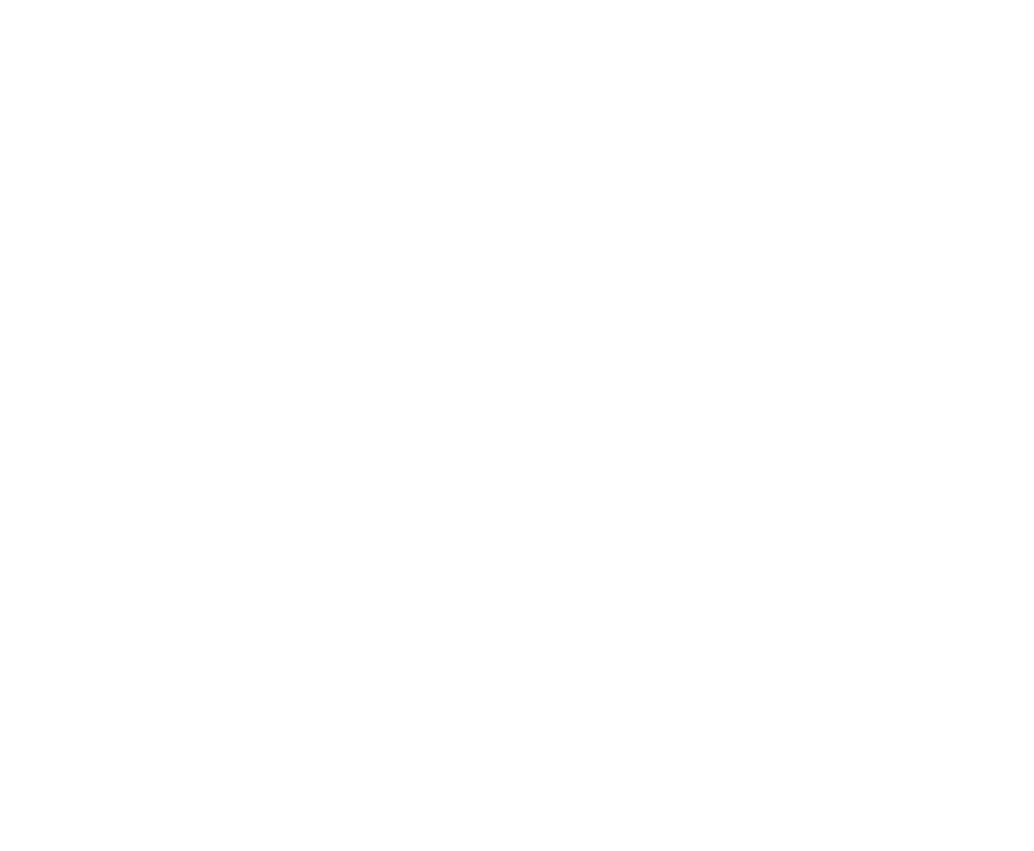 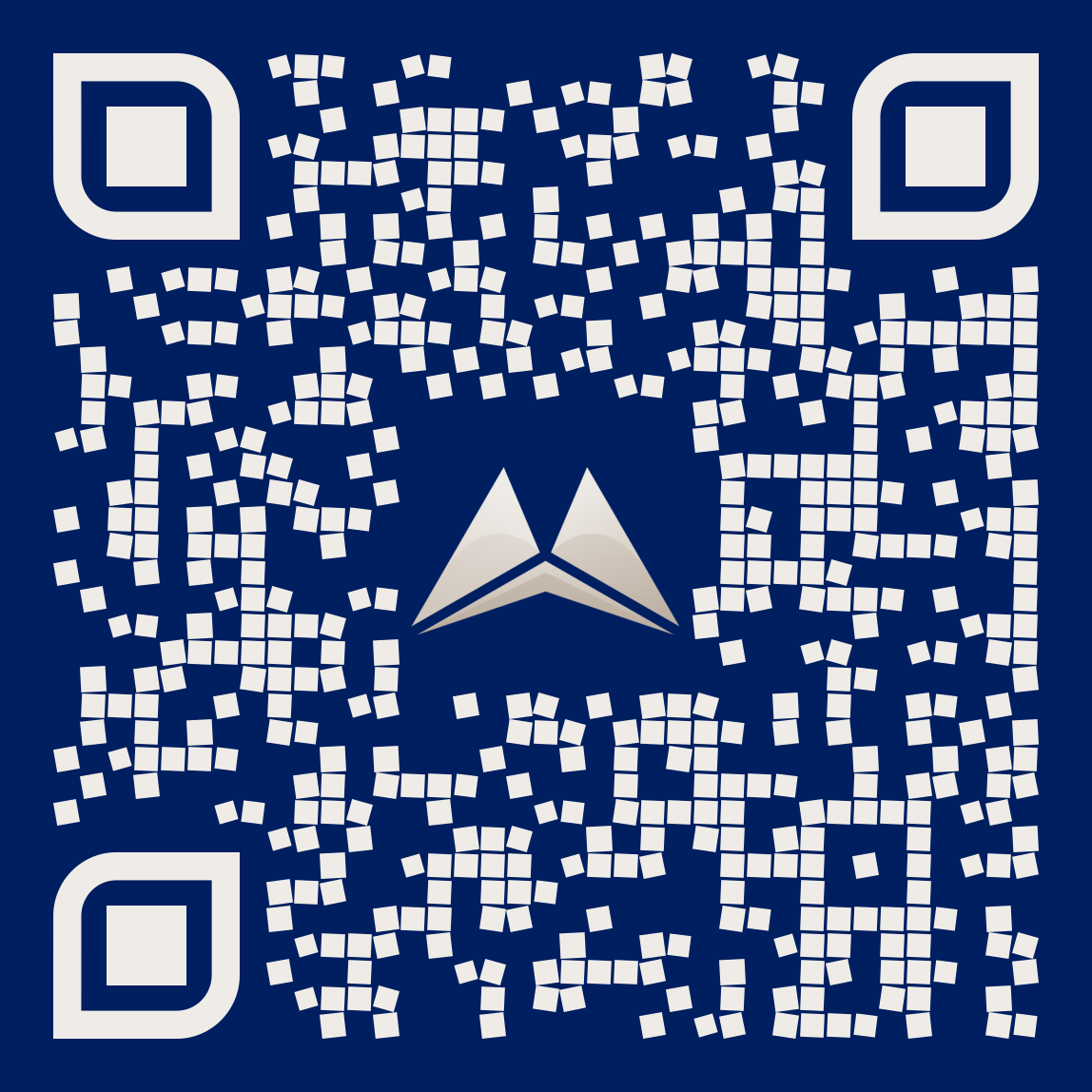 EmpoweredOER.wordpress.com
Ashleigh.Barber@unisa.edu.au
@AshTheLibrarian  #EmpoweredOER
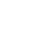 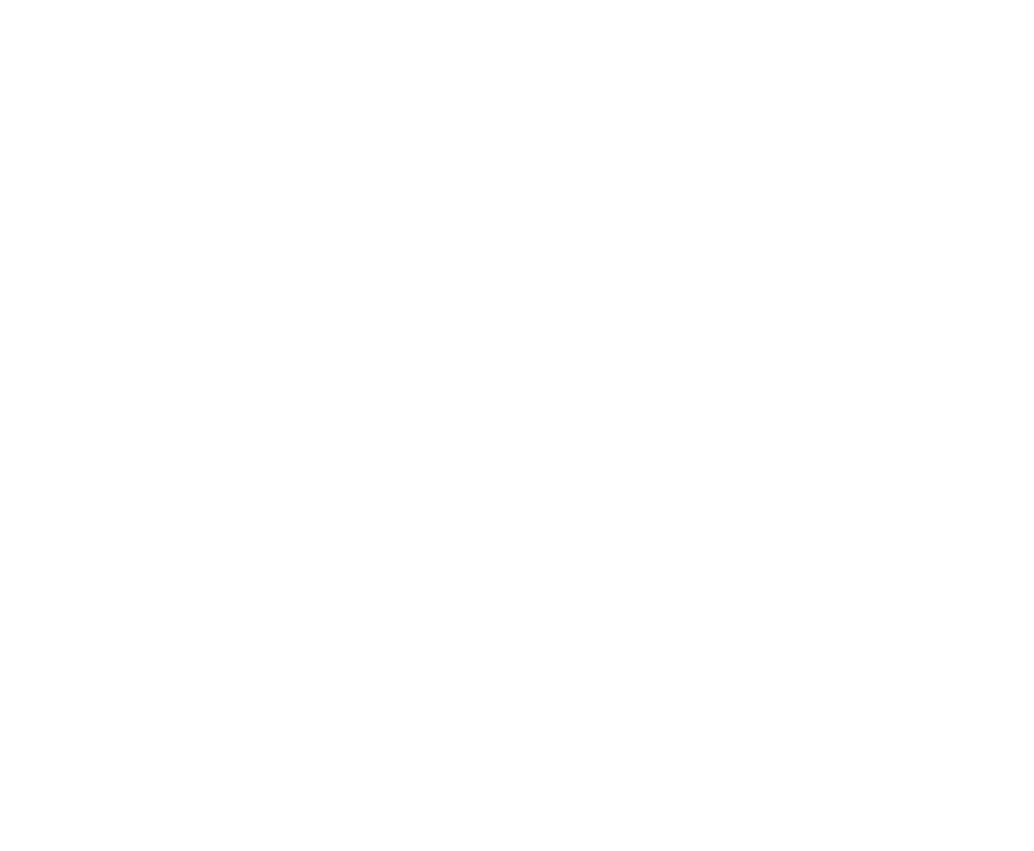